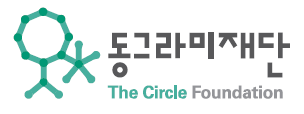 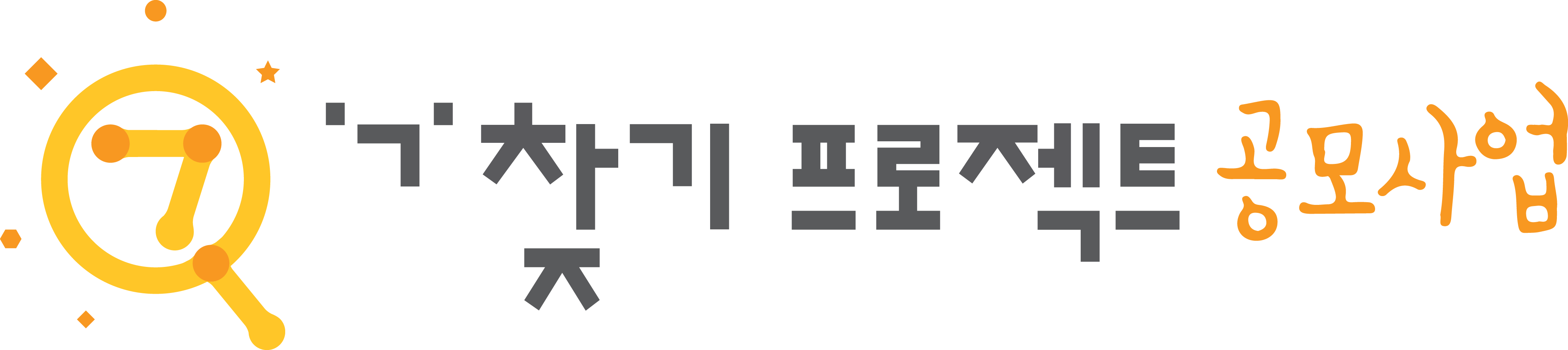 에어
PHP세팅
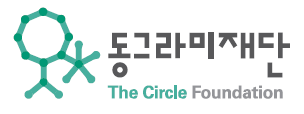 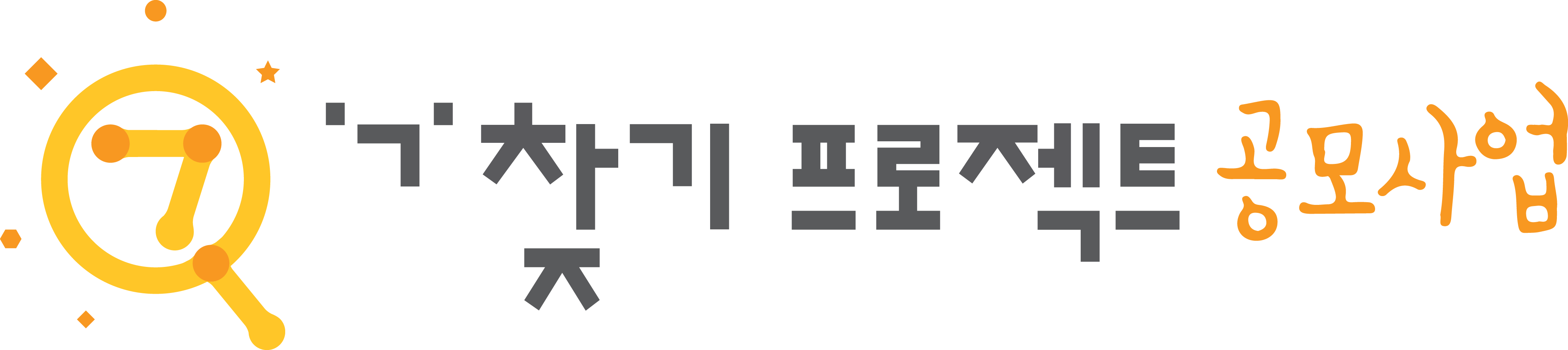 Copyright

본 자료는 동그라미재단의 지원으로 개발되었으며, 저작권과 일체의 사용권리는 “에어”에 있습니다.
Creative Commons License의 "저작자표시-비영리-변경금지(CC BY-NC-ND)"에 따라 비영리 목적의 경우 사용 가능합니다.
http://creativecommons.org/licenses/by-nc-nd/4.0/
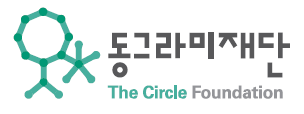 Setting
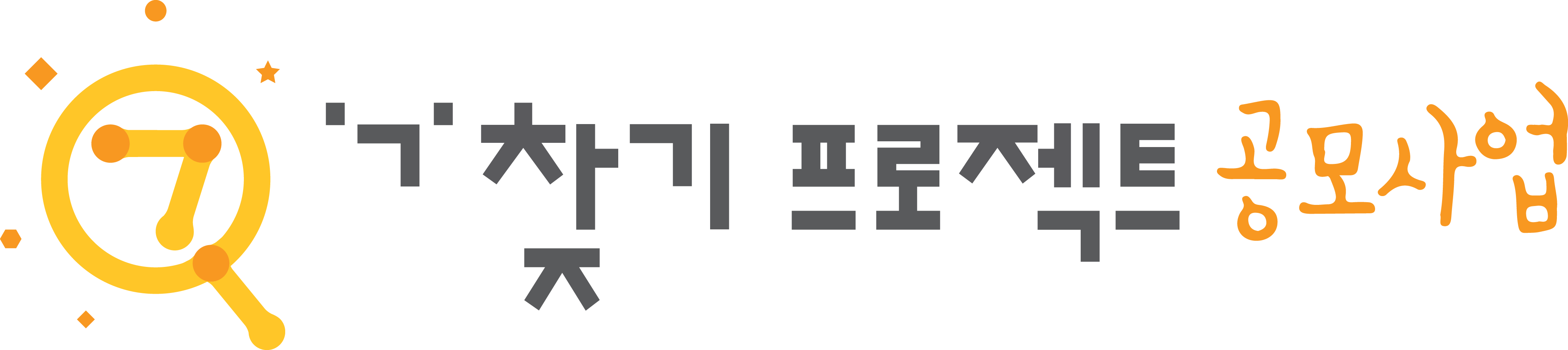 윈도우






맥
깨비홈서버
 에디트플러스
 FileZilla
MAMP
 Sublime Text 2
 FileZilla
필수는 아님
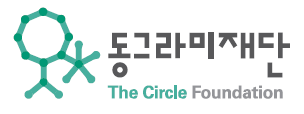 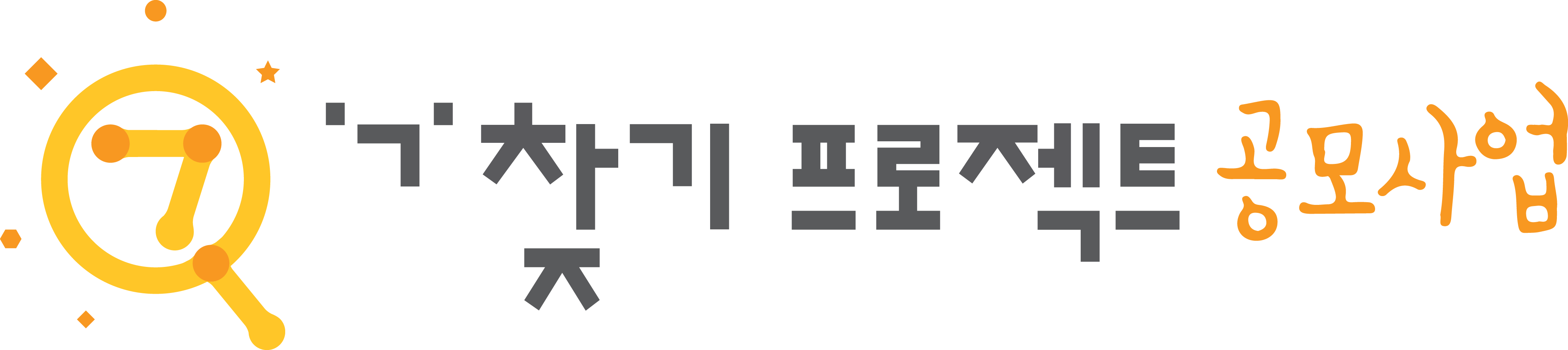 Windows
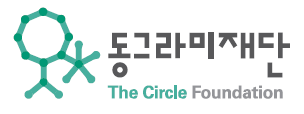 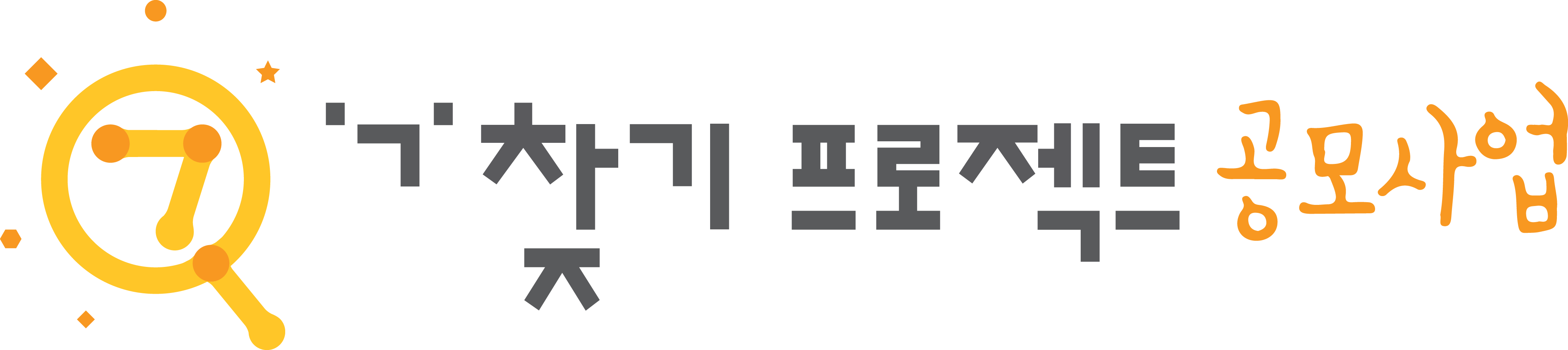 깨비홈서버 (웹서버)
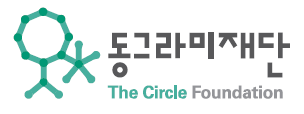 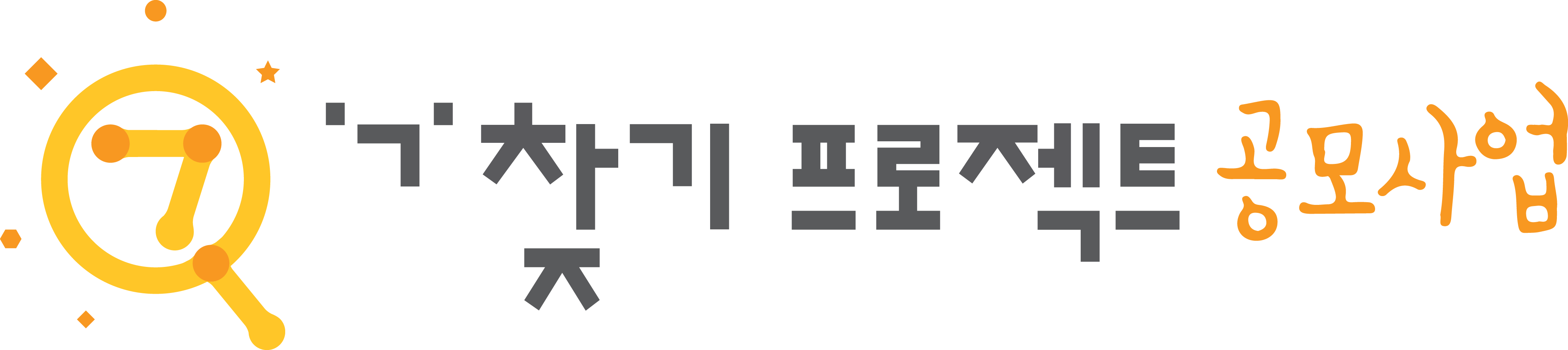 에디트플러스 (에디터)
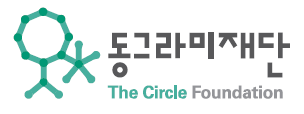 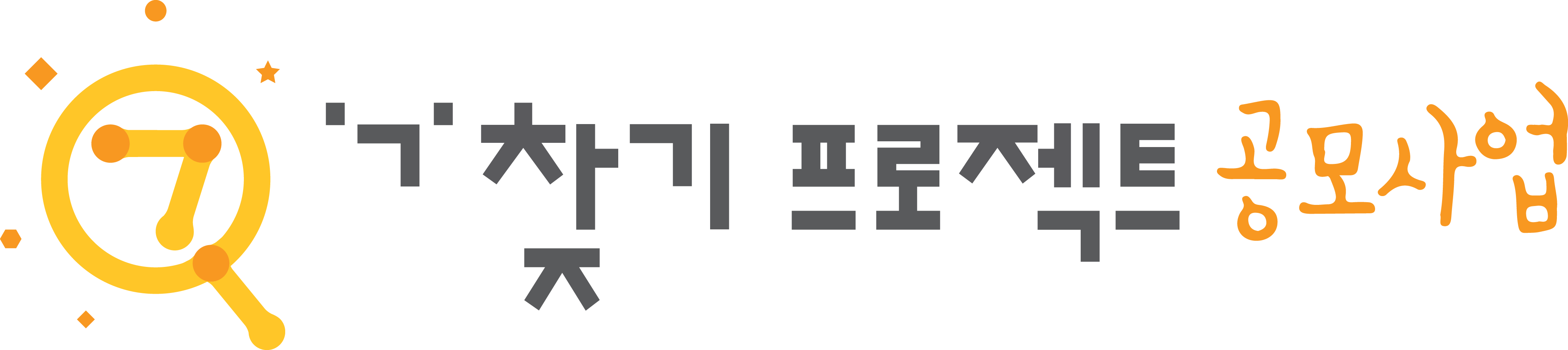 파일질라 (FTP 클라이언트)
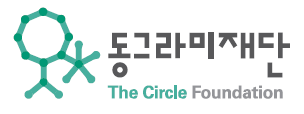 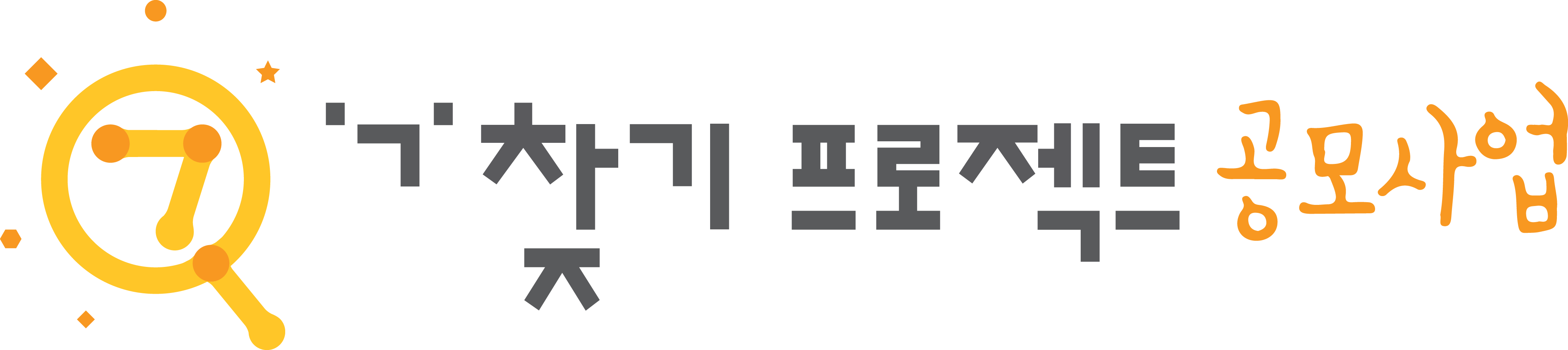 웹 서버의 루트 폴더 : c:\kebihome\myadmin

 웹 서버 주소 : http://localhost/   루프백